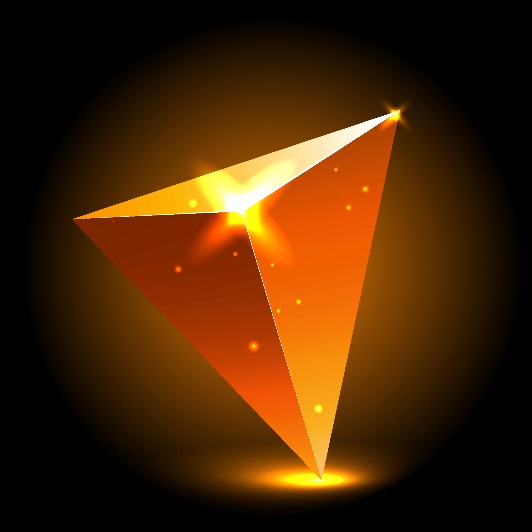 CLIC 804:
Innovation by
Design
Session 08:
Pyramid Levels 3 & 4: The Execution Levels
Dr. Tim Faley
University of the Virgin Islands
Tfaley@UVI.edu
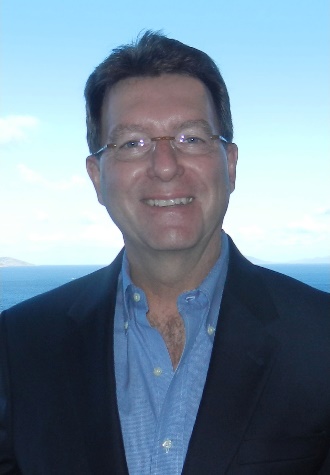 Pyramid Flow
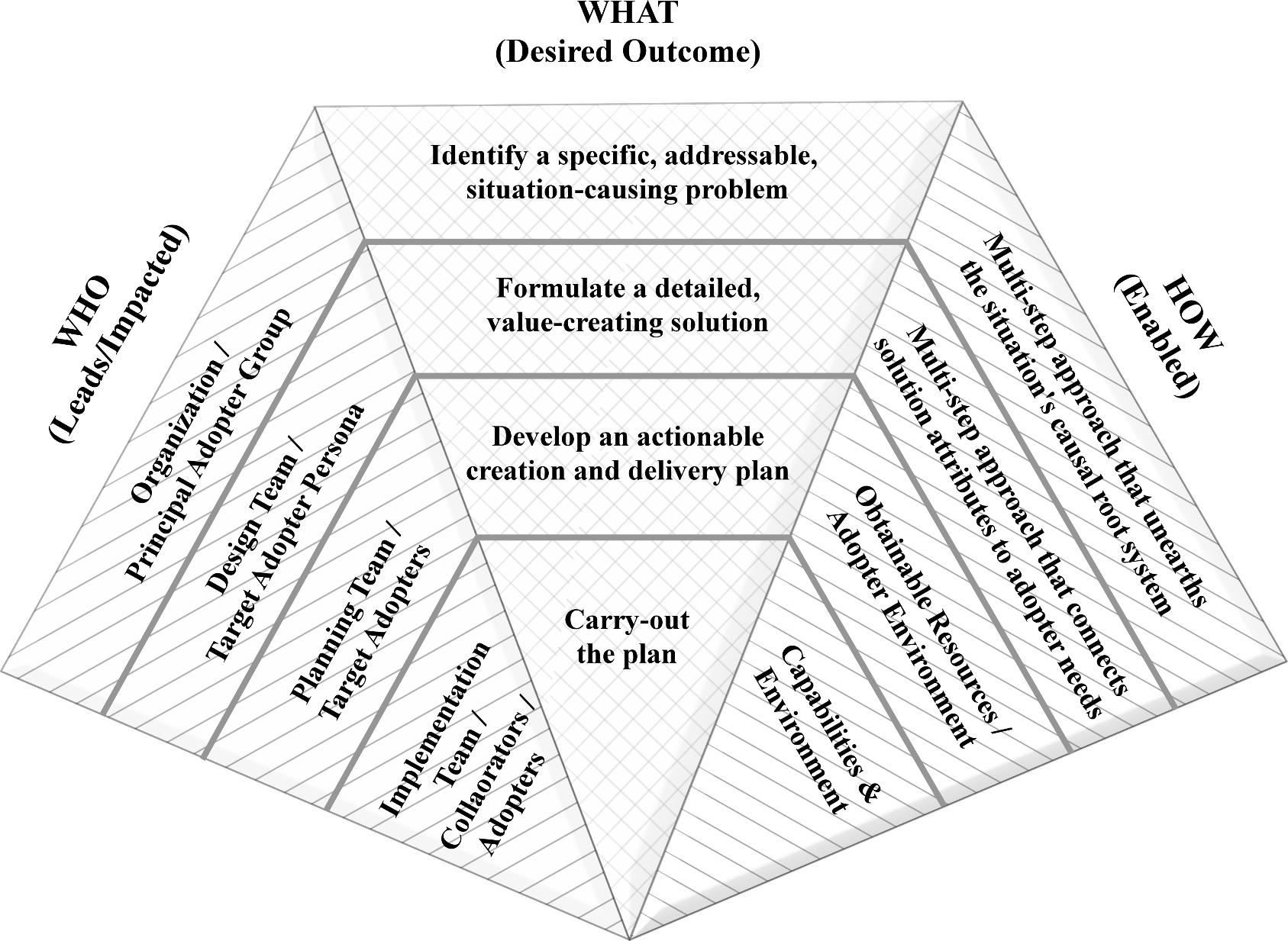 Level 1: Design Stage 1


Level 2: Design Stage 2


Level 3: Execution Stage 1


Level 4: Execution Stage 2
2
2 Stages to Execution
Execution has 2 separate and distinct stages
Plan
Implementation (Perform)

Important to separate the two

We will discuss them together in this course ONLY because the focus on this course is on DESIGN and not Execution. 
Make no mistake, separating these two components of execution is important
3
Pyramid Level 3, Execution Stage 1
Plan Development
(Chapter 5)
4
Level 3:  Execution, Stage I (Plan)
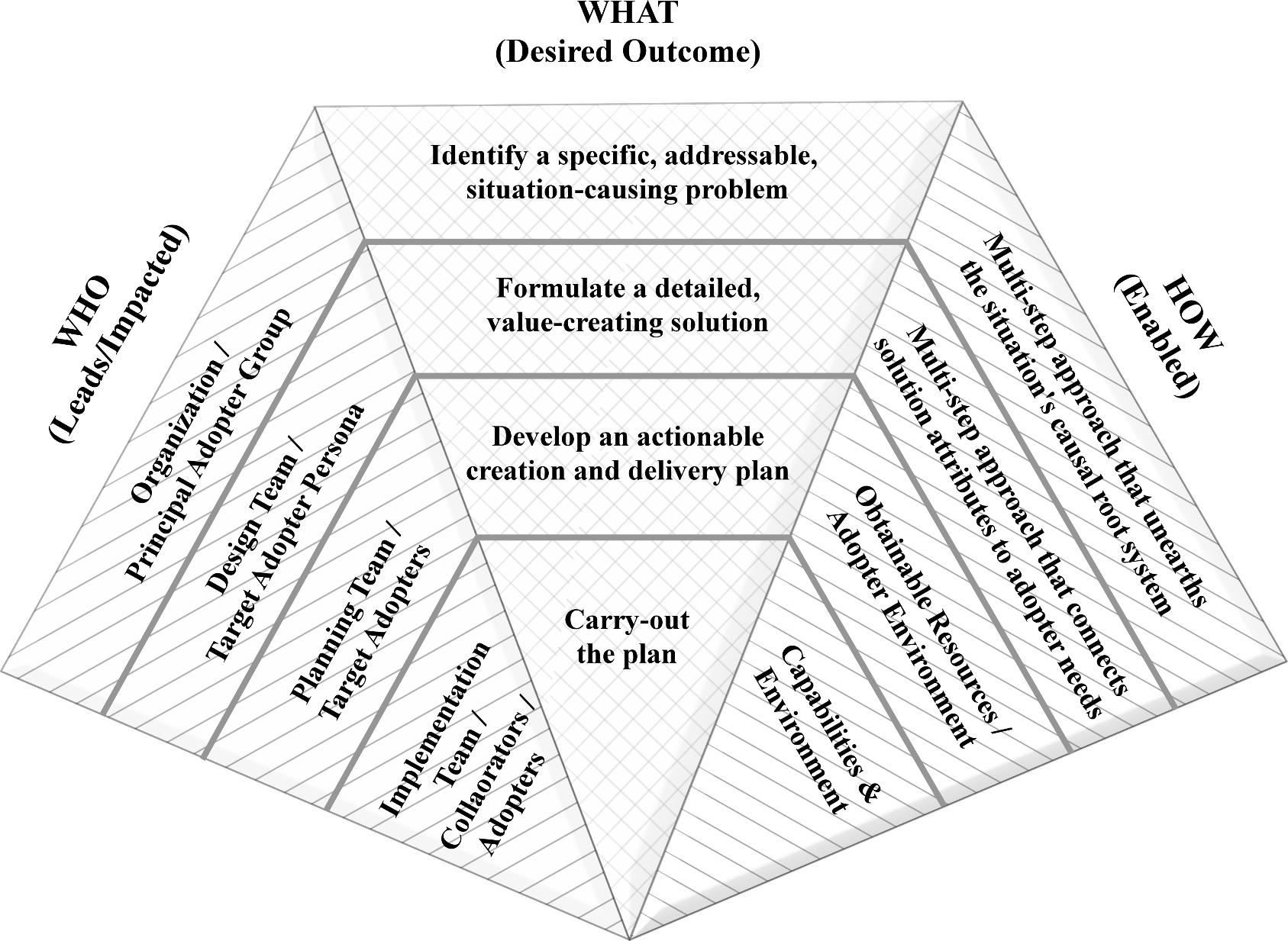 5
Outcome of Execution, Stage 1
Actionable plan
For both creating the innovation and delivering it to the adopter
What will be done inside organization?
Internal implementation team identified
What activities will take place outside organization?
Identification and alignment of all external collaborators
All resources necessary to implement plan are identified and acquirable, but not yet acquired.
All collaborators identified and on-board. 
“MOU-level” not “contract-level” agreements
6
Execution is mainly innovator’s POV
… BUT
Must make sure there is a pathway for the adopter to obtain the innovation
Plan must therefore consider both the Innovation Creator’s and Adopter’s environments

Must have resources to execute the plan or must adjust the plan
REVENUE model also needs to part of “Resources” element if the innovation is going to be “commercial”
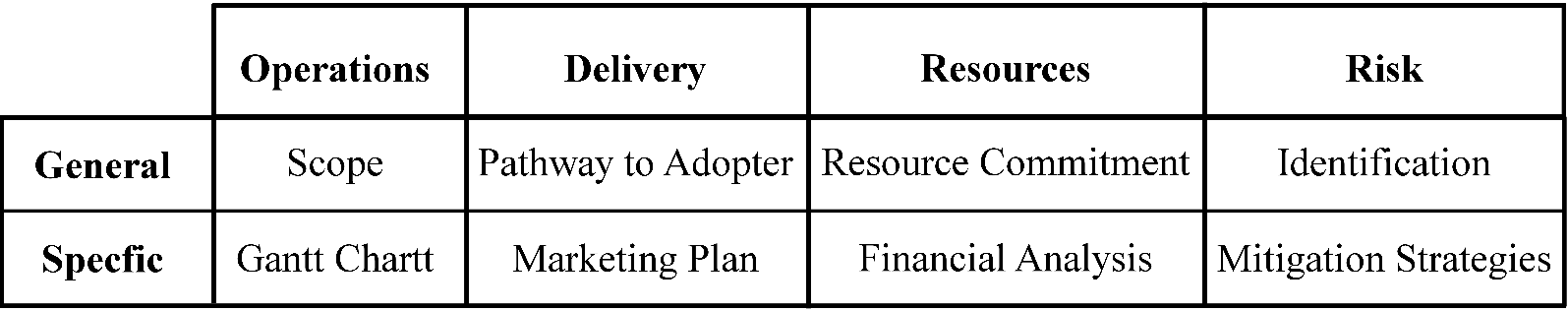 7
The Plan’s other purpose
Primarily the plan is a set of instructions on how the implementation team will create and deliver the innovation. But…
Plan is also a COMMUNICATION and SALES platform
Used to align support from your supporters
Turn or neutralize your distractors
Various levels of the “sell” portion of the plan
Core concept opener
Elevator pitch
Support pitch
8
Core Concept Opener
Core concept opener.  
One or two sentences (should be able to say in one breath!)
Describes the essence of your innovation project
The situation
Desire impact
Approach for resolving the situation


Example. We are working on a program to teach students that are on the verge of flunking out of the university new learning strategies.
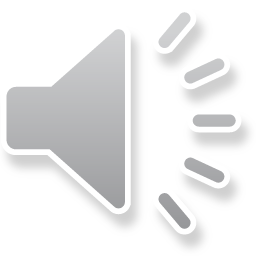 9
Elevator Pitch
Elevator pitch.  
One to three minute monolog that provides a brief  describes the essence of your innovation project.
The situation
Its importance (size or scope)
The root cause of this situation
Solution concept
Resources required (inclusion depends on audience)
Desired Impact
Ends with “happy to tell you more” offer.
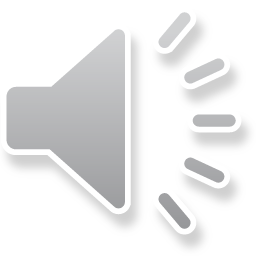 10
Elevator Pitch Example
The Territory needs more college-educated citizens to support a growing knowledge-based economy. Without that, we will be unable to move beyond the low-waged, tourist-based economy we currently have. 
Today less that 25% of the students that enter UVI will graduate within 6 years. That is an unacceptable number. These bright students are dropping out because of plummeting grades. Why? We discovered that many of these first-generation college students simply have not developed the higher learning skills they need to successfully navigate the fast-paced, information-heavy college courses. They are trying, and failing, to manage these course using only memorization. We need to show them how to implement higher learning strategies.
We are developing a 5-week program to teach at-risk students to  utilize these higher-level learning strategies in their courses. 
However, our at-risk students generally do not have the financial means of re-taking a course in which they previously performed poorly. Without an ability to retake a course, their grade-point average will keep them at-risk of dropping out of the university. We would like to provide students that have complete our program a single-course scholarship, so they can re-peat a past-failed course, now armed with new learning strategies. We are asking your support to donate money to this special scholarship fund.
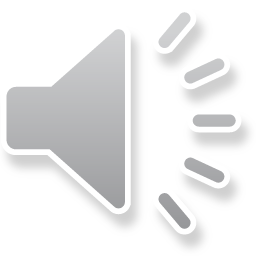 11
Support Pitch
Support pitch.  
Fifteen to thirty minute presentation with visual aids
Details the situation, desired outcome and root cause
Solution – Adopter Connection
Details the value to Target Adopter of detailed proposed solution
Typically ends with a specific ask or support or call to action
Time
Money
Other 
Great if you can make detractors supporters, but we at least want to neutralize them to prevent them from blocking the project
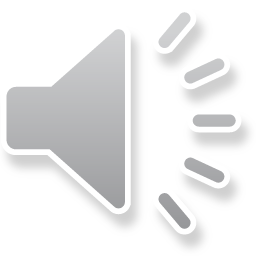 12
Level 3:  Execution, Stage 1 (Plan Development)
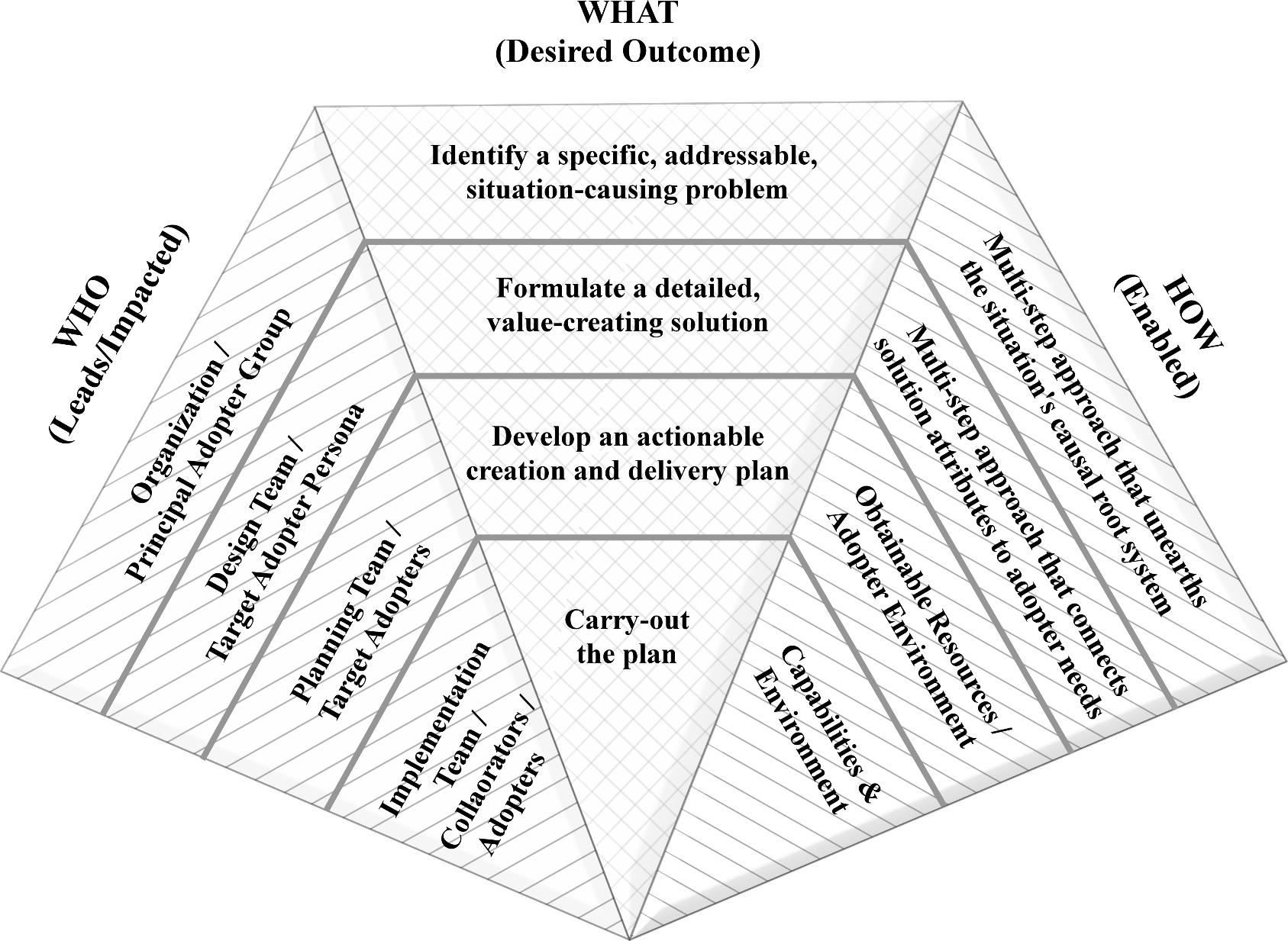 13
Pyramid Level 4, Execution Stage 2
Plan Implementation
(Chapter 6)
14
Level 4:  Execution, Stage 2
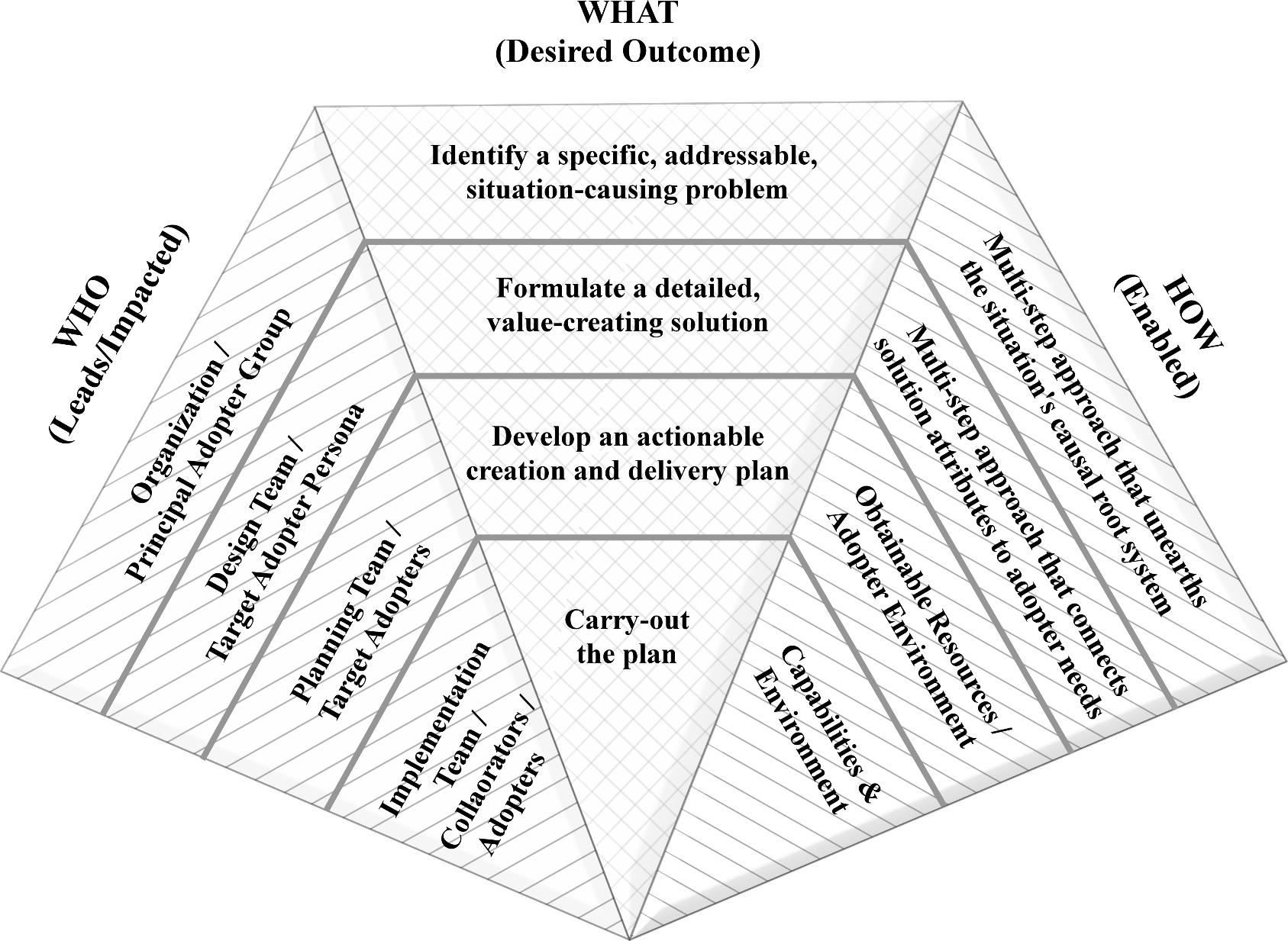 15
Implementation of the Plan
Level 4 of The Innovation Pyramid is about “getting it done”
Stage 2 of Execution portion of the Pyramid

Too often implementation focuses on the people alone
Does the team have the aggregate Capabilities? (see next slide)
Is their a supportive environment (inside the organization) to assist them? To reward them appropriately?
Is the external environment 
Are there externalities (legal, social, political) that could prevent the development or implementation of the innovation?
16
Team Capability Map
Team Capability Map
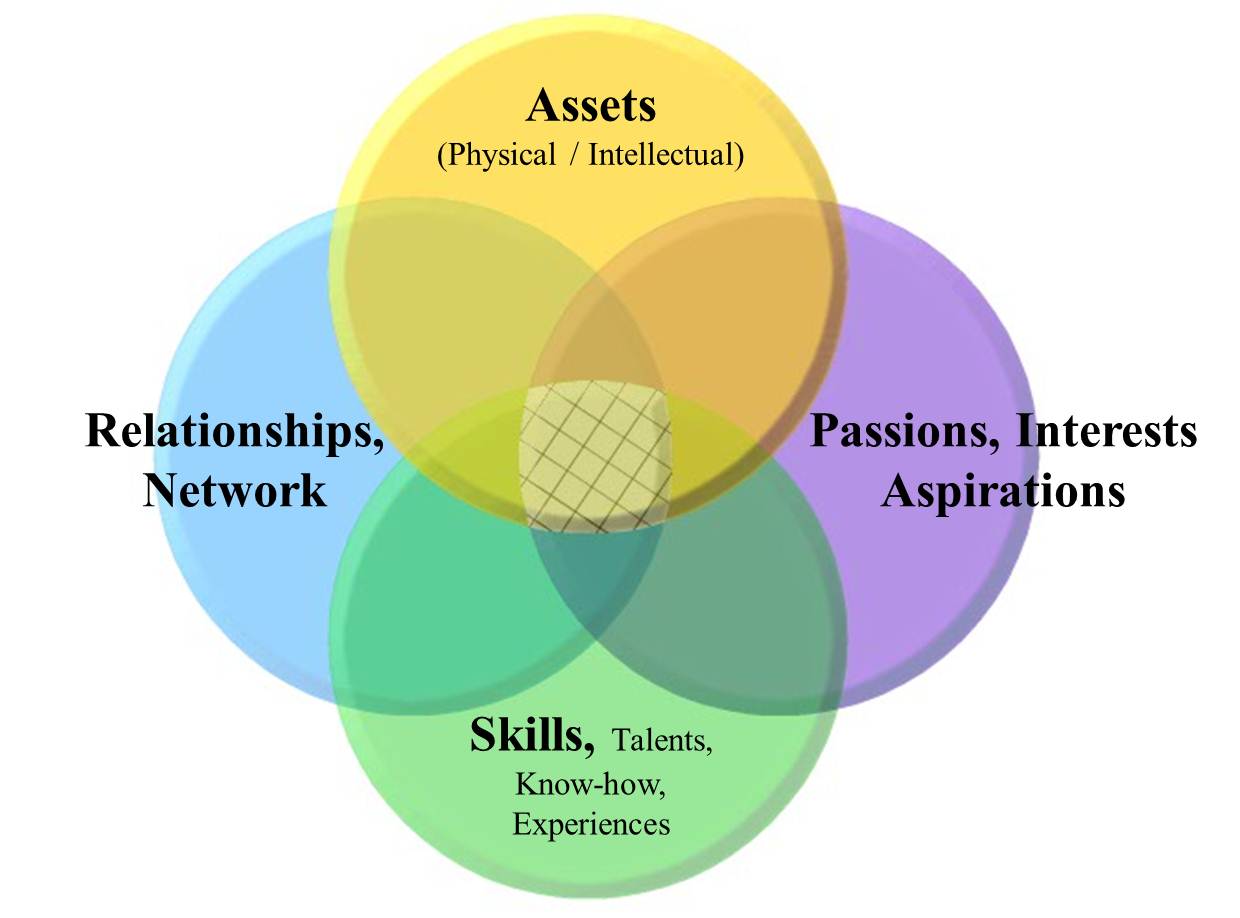 17
Alignment is crucial
Ref: Modification of Peter Drucker, Management by Objective (1954)
18
Pyramid Level 4: Execution
Level 4 Is about carrying our the plan
PERFORMANCE


The organization’s internal environment (work processes, compensation alignment, etc.) must support the innovation

External environment can impact both the innovator and the adopter,  making it challenging for both
19
Outcome of Execution, Stage 2
Innovation has been created
Innovation has been delivered to adopter
Variance Report Created
Financial (costs and revenues)
Operations
Tasks and timing
Internal team performance 
Internal environment
Collaborator performance versus plan
Externalities
Adopter adoption versus plan
Quality (validation of value proposition) and Quantity (number of adopters versus plan)
Adopter environment
20
Level 4:  Execution, Stage 2
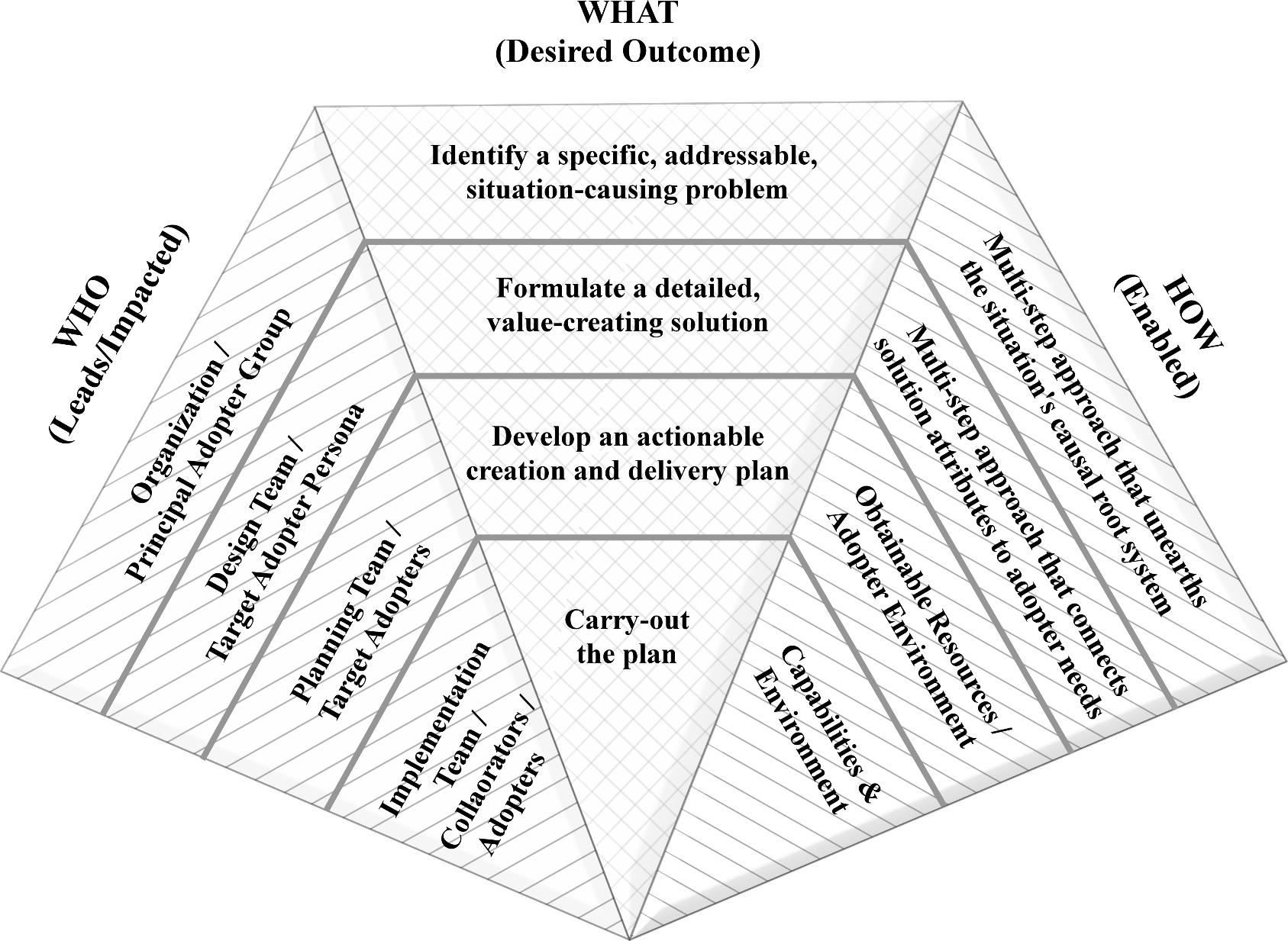 21
Common mistakes
Innovator POV only, forget about the Adopter’s POV

Plan does not identify the necessary recourses
“Ready to go, just need the resources” is NOT a plan. It is half a plan …. and a hope.

Ignores the externalities
Items (legal, social, political, etc.) that could inhibit or halt the development or implementation or its delivery to the adopter
22
Summary
Separating the “Plan” from its “implementation” allows us to focus on primary issues of each.
That separation also aids in the entire Pyramid assessment (next session) that should take place after the innovation project is completed
The plan need acquirable resources (“pledged,” but not necessarily committed)
Plan is also a selling device to obtain resources
Implementation requires people, of course, but also alignment conducive internal and external environments
23
Questions?
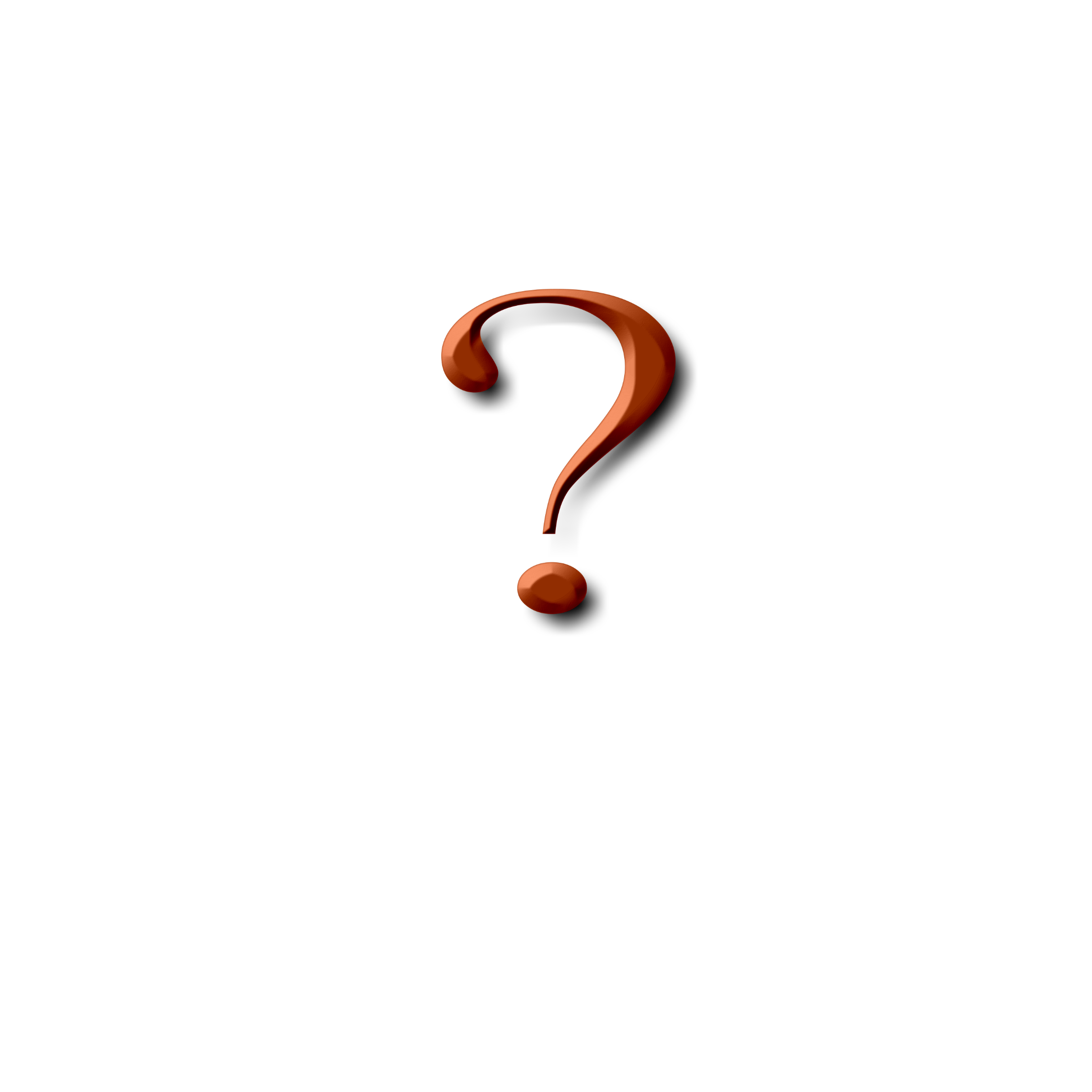 See syllabus for time/date of next Zoom session.
24